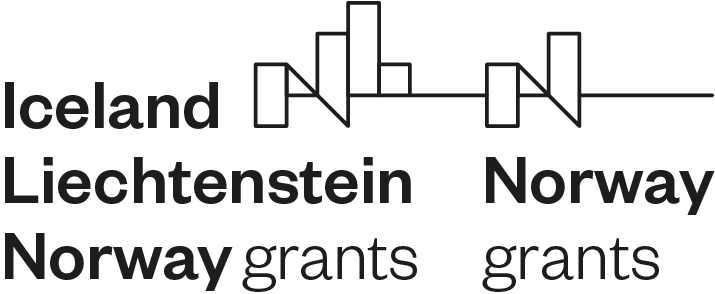 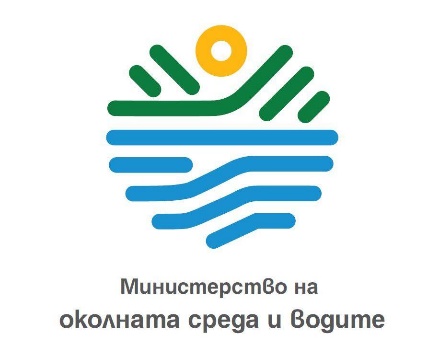 Програма: „Опазване на околната среда и климатични промени“
Процедура: „Малка грантова схема кръгова икономика“

ФИНАНСОВ МЕХАНИЗЪМ НА ЕВРОПЕЙСКОТО ИКОНОМИЧЕСКО ПРОСТРАНСТВО
Представяне на проект:«Повишаване на осведомеността по отношение на управлението на ресурсите, рециклиране на отпадъци и кръгова икономика сред образователните институции (училища) и населението»
Професионална гимназия по туризъм „Пенчо Семов“ - Габрово
„Работим заедно за зелена, конкурентна и приобщаваща Европа”
Проект „Повишаване на осведомеността по отношение на управлението на ресурсите, рециклиране на отпадъци и кръгова икономика сред образователните институции (училища) и населението” с номер BGENVIRONMENT-3.001-0011-C01 е с финансовата подкрепа на ОП „Опазване на околната среда и климатични промени 2014-2021“ чрез Финансовия механизъм на Европейското икономическо пространство (ФМ на ЕИП) 2014-2021.
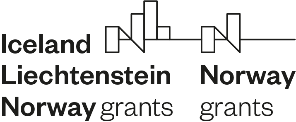 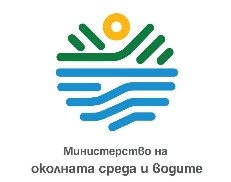 Обща информация за проекта
Наименование на проекта:  Повишаване на осведомеността по отношение на управлението на ресурсите, рециклиране на отпадъци и кръгова икономика сред образователните институции (училища) и населението.
Оперативна програма:  Опазване на околната среда и климатични промени.
Процедура: „Малка грантова схема кръгова икономика“.
Продължителност: 12 месеца; начало 10.09.1021
Бюджет: 318 340,61 лв., от които грант 304 082,48 лв. и собствен принос 14 258,13 лв.
Бенефициент на проекта: ПГТ „Пенчо Семов“, гр. Габрово
Партньори: 
1. Фондация „Институт за културно наследство“
2. ПГТ „Д-р Петър Берон“, гр. Велико Търново
3. ПГОХХТ „Проф. Асен Златаров“, гр. Шумен
4. ПГТХТ „Никола Димов“, гр. Пирдоп
5.  Браншова асоциация полимери
6. CSR Innovative Solutions, Norway
„Работим заедно за зелена, конкурентна и приобщаваща Европа”
Финансовия механизъм на Европейското икономическо пространство (ФМ на ЕИП) 2014-2021.
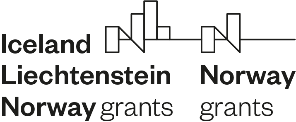 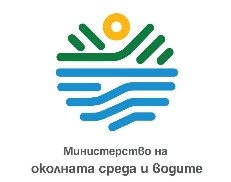 Цели на проекта
ОСНОВНА ЦЕЛ
Да се разработят и проведат образователни кампании за повишаване на осведомеността по отношение на управлението на ресурсите, рециклиране на отпадъци и кръгова икономика сред четири професионални гимназии и местните общности в Габрово, В. Търново, Шумен, Пирдоп, чрез създаване на партньорство с Норвегия и трансфер на знания в областта на кръговата икономика. 	
СПЕЦИФИЧНИ ЦЕЛИ
да засили двустранното партньорство между страните донори и България;
да подобри състоянието на околната среда в екосистемите и да намали ефекта от замърсяването в резултат на човешка дейност;
да допринесе за намаляване на икономическите и социални различия.
„Работим заедно за зелена, конкурентна и приобщаваща Европа”
Финансовия механизъм на Европейското икономическо пространство (ФМ на ЕИП) 2014-2021.
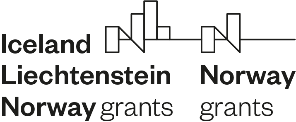 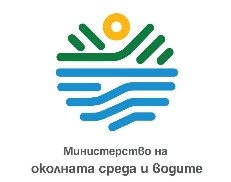 Задачи на проекта
Разработване на образователни програми, за ученици и учители;
Провеждане на образователни кампании в и извън училищата;
Промотиране на дейности в подкрепа на рециклирането и повторната употреба на отпадъци сред местните общности;
Трансфер на добри практики относно кръговата икономика и рециклирането в други училища в София;
Създаване на партньорство между организациите от България и Норвегия;
Споделяне на добри практики и трансфер на знания от Норвегия.
„Работим заедно за зелена, конкурентна и приобщаваща Европа”
Финансовия механизъм на Европейското икономическо пространство (ФМ на ЕИП) 2014-2021.
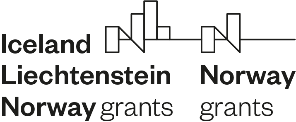 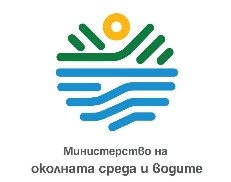 Дейности на проекта
1
2
3
4
5
6
„Работим заедно за зелена, конкурентна и приобщаваща Европа”
Финансовия механизъм на Европейското икономическо пространство (ФМ на ЕИП) 2014-2021.
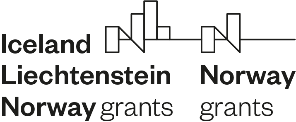 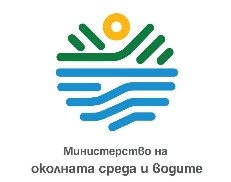 Дейност 2Разработване на образователни програми относно кръгова икономика и рециклиране и провеждане на образователни кампании
„Работим заедно за зелена, конкурентна и приобщаваща Европа”
Финансовия механизъм на Европейското икономическо пространство (ФМ на ЕИП) 2014-2021.
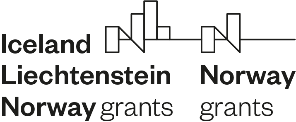 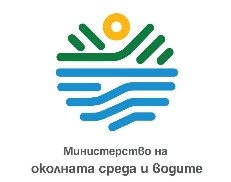 Дейност 3Разработване и провеждане на кампании за повишаване на осведомеността по отношение на кръговата икономика и рециклирането в училищата
„Работим заедно за зелена, конкурентна и приобщаваща Европа”
Финансовия механизъм на Европейското икономическо пространство (ФМ на ЕИП) 2014-2021.
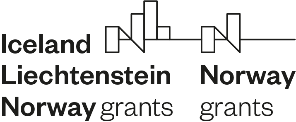 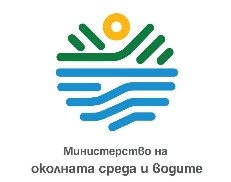 Дейност 4Промотиране на дейности в подкрепа на рециклирането и повторната употреба на отпадъци
„Работим заедно за зелена, конкурентна и приобщаваща Европа”
Финансовия механизъм на Европейското икономическо пространство (ФМ на ЕИП) 2014-2021.
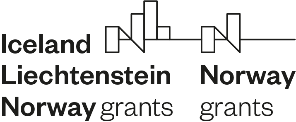 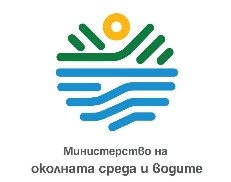 Дейност 5Трансфер на добри практики за образователни кампании относно кръговата икономика и рециклирането в училища извън партньорството
„Работим заедно за зелена, конкурентна и приобщаваща Европа”
Финансовия механизъм на Европейското икономическо пространство (ФМ на ЕИП) 2014-2021.
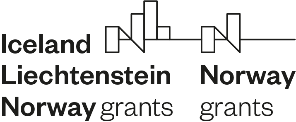 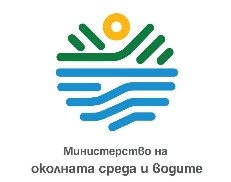 Дейност 6Публичност и информираност за проекта
„Работим заедно за зелена, конкурентна и приобщаваща Европа”
Финансовия механизъм на Европейското икономическо пространство (ФМ на ЕИП) 2014-2021.
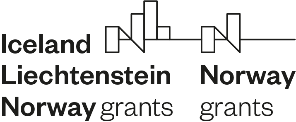 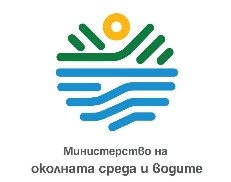 Благодаря за вниманието!
Полезни контакти:
Национално координационно звено: +359 2 940 20 59; office.nfp@government.bg 
Министерство на околната среда и водите: +359 2 940 62 44;
ПГТ „Пенчо Семов“, Габрово - pgtgabrovo@globcom.net; 066 801093

За повече информация:
www.eeagrants.bg
„Работим заедно за зелена, конкурентна и приобщаваща Европа”
Финансовия механизъм на Европейското икономическо пространство (ФМ на ЕИП) 2014-2021.